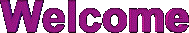 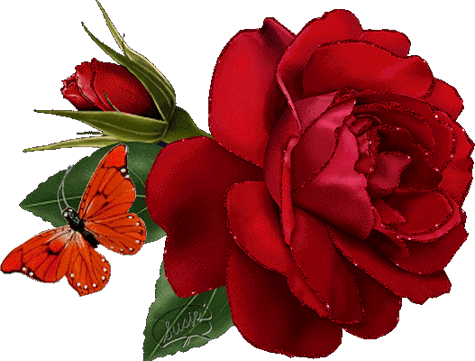 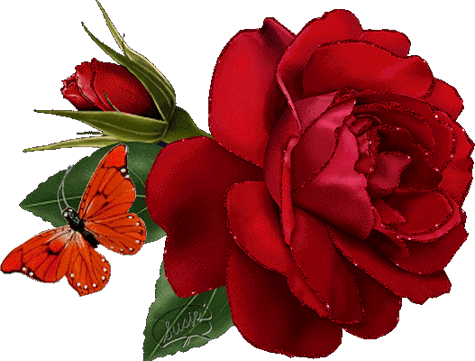 TO
my  multimedia  class
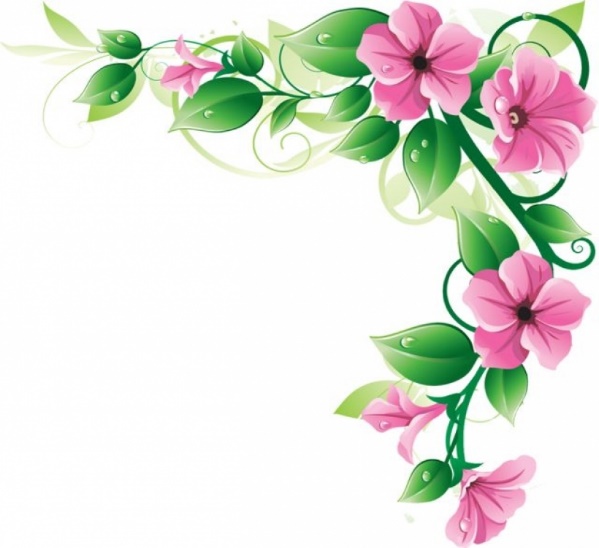 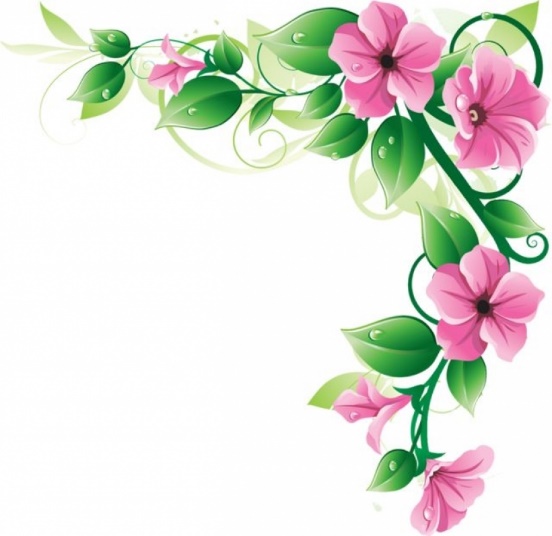 TEACHER
LEASSON
I
D
E
N
T
I
T
Y
Class:Five
Unit:3
Lesson: 1 & 2
Lesson title: Saikat’s family
Today’s lesson: Saikat’s family ……….tiger’s and lion’s.
Time :35 minute
Date:
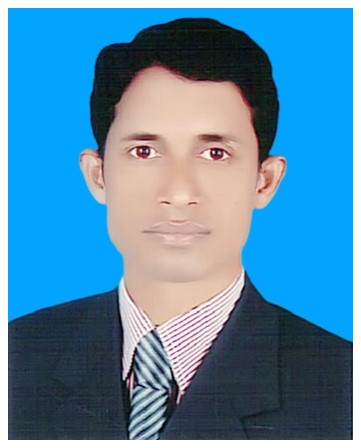 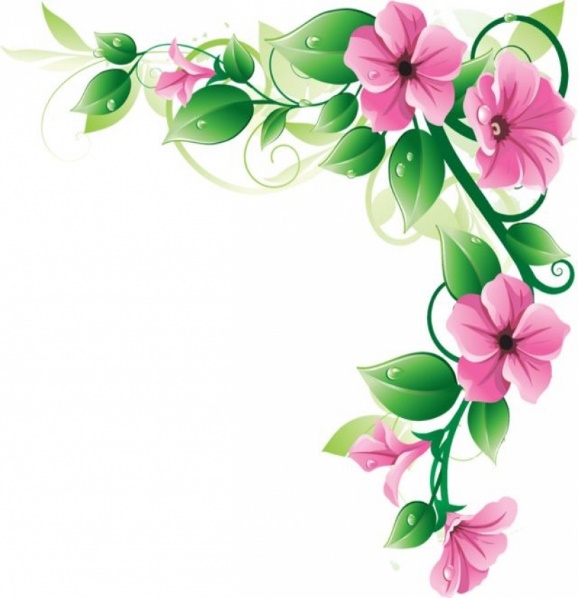 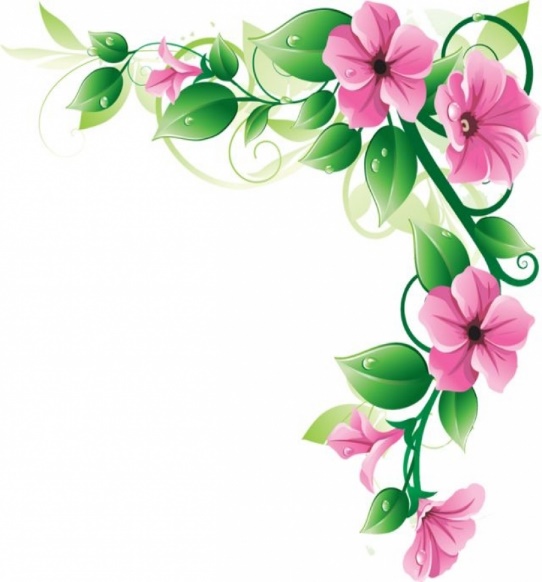 Mohammod Abdul Hannan
Assistant teacher
Ashroygram Govt. Primary School
Kulaura, Moulvibazar.
Learning outcomes:
By the ends of the  lesson the students will be able to ----
Listening: 
                                     1.1.1.  recognize which syllable in a word is stressed.
Speaking:
                                   1.1.1. say words. Phrases  and sentence with proper sounds, stress, and intonation.
                         6.2.1. talk about the people.
Reading:
                                   1.5.1.  read  words, phrases  and sentences.
                         1.5.1.  read the text silently for giving answer asked by teacher.
Writing:
                        1.7.1. to make sentence using words and phrases following instruction.
Look at  the picture and think about these
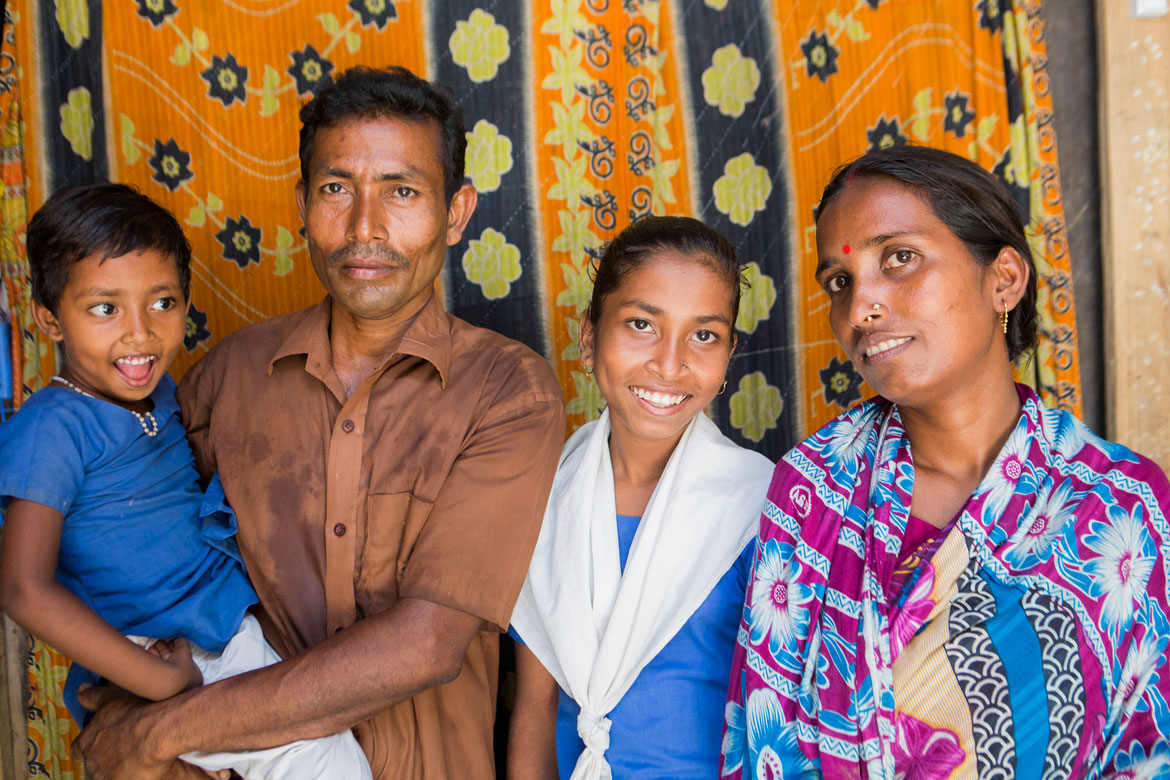 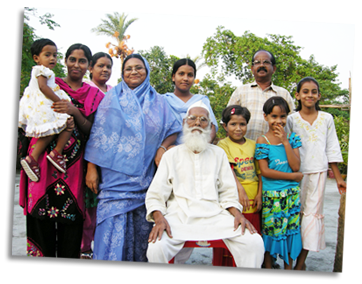 What do  we call these ?
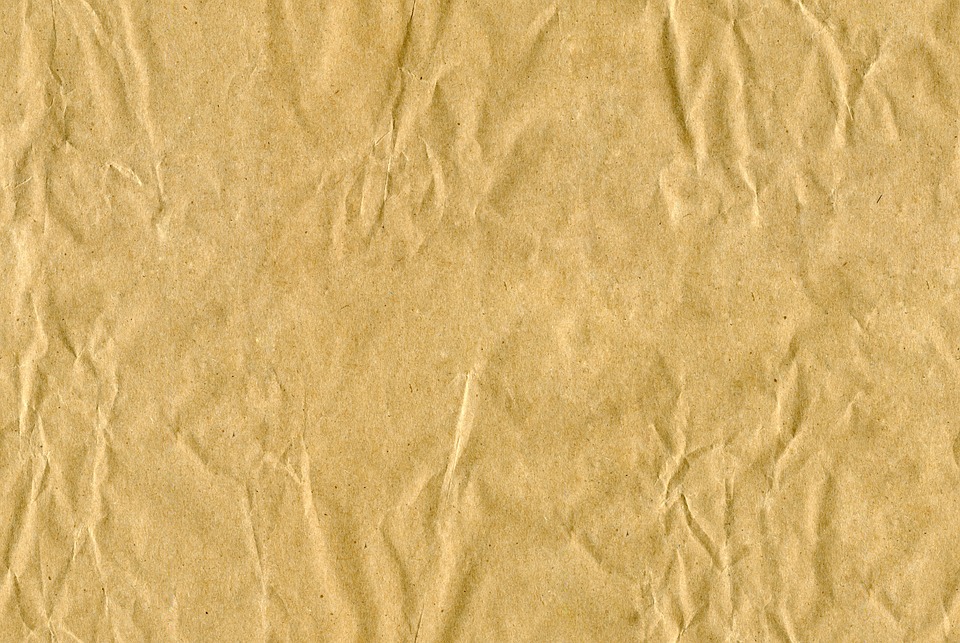 Todays Lesson:
             
Saikat’s family
New  words
Meaning
Sentence
Word
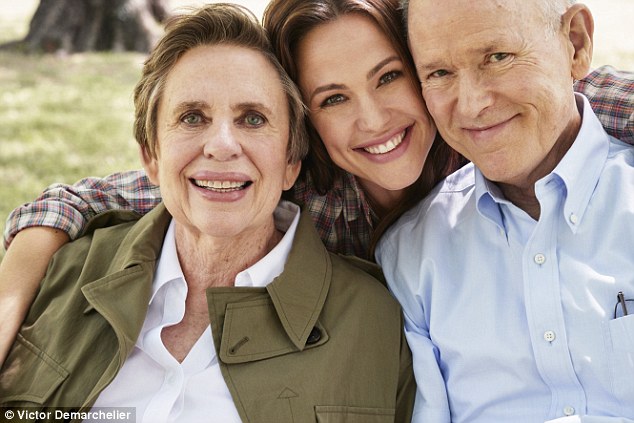 Parents
We should love our parents.
(Father and mother)
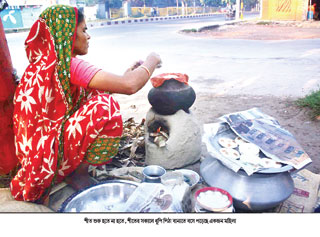 Housewife
MY mother is a housewife.
(Housemother)
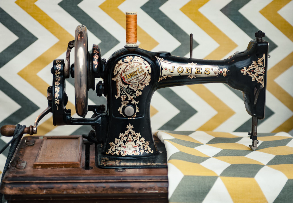 Sew
(Stitch)
Saikat’s mother enjoys sewing.
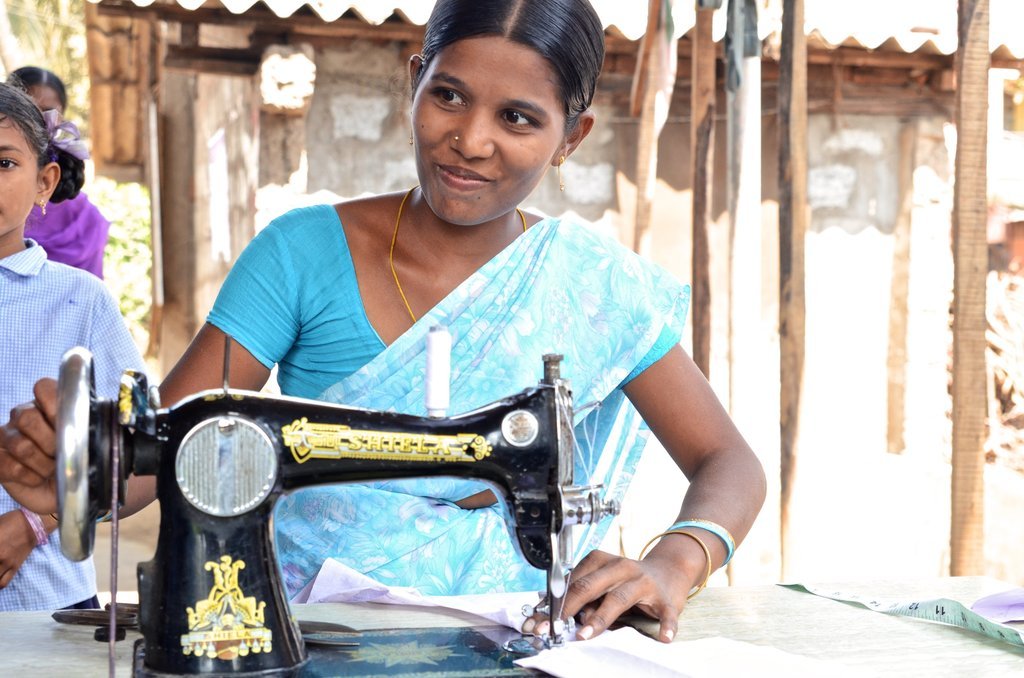 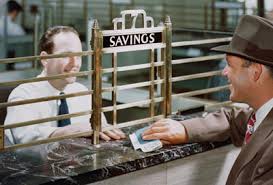 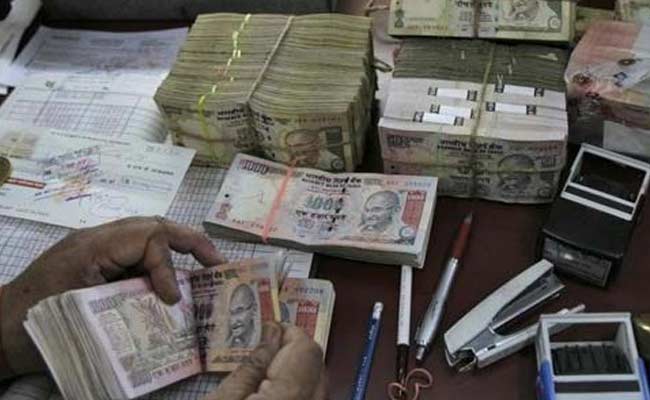 Banker
Sewing
He is Saikat’s  father
She is Saikat’s mother
Teacher’ s  reading
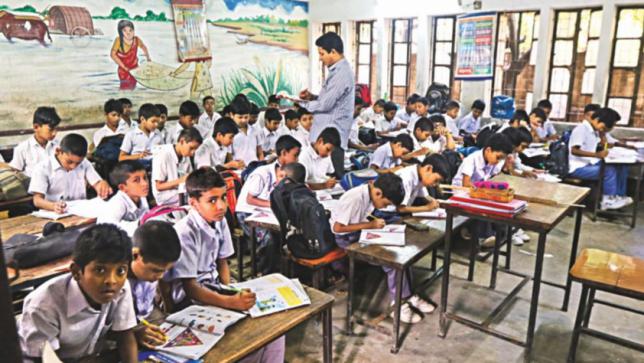 Students silent reading
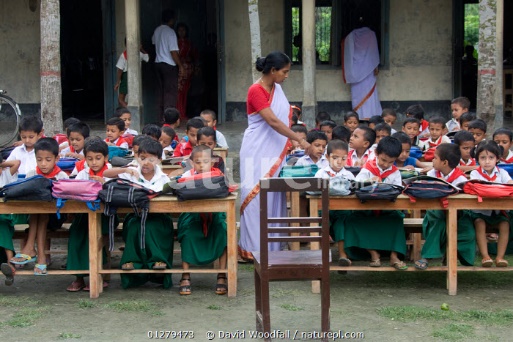 Pair work
Ask and answer the question.
1.What is Saikat’s father’ name?
2.What is Saikat’s mother’ name?
3.What does Saikat do in his free time?
4.What kind of books does Saikat like?
Evaluation
Match with column A and column B
Home work
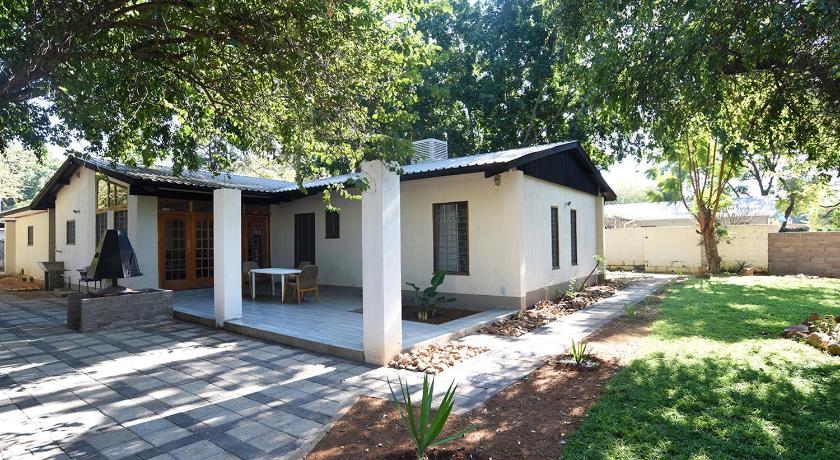 Write  five sentences about your family.
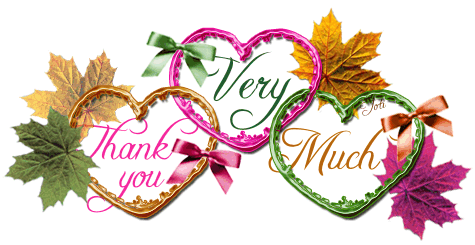 See  you the  next  class